آموزش علوم تجربی
پایه ی هشتم   
 تهیه کننده: نرگس دهقانیان  
ناحیه یک آموزش و پرورش اهواز
دستگاه عصبی- فصل یک پایه هشتم
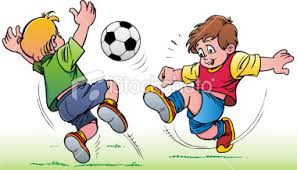 هنگامی که مشغول بازي با توپ هستید:  



با چشمانتان جهت حرکت توپ را می بینید ،
 
   
با پا به سمت توپ حرکت و به آن ضربه می زنید 



درهمین حال ضربان قلب و تنفس شما نیز افزایش می یابد 



.و پوست شما با عرق کردن گرماي اضافی بدن را دفع کند
www.hamraft.blogfa.com
نرگس دهقانیان ناحیه یک اهواز
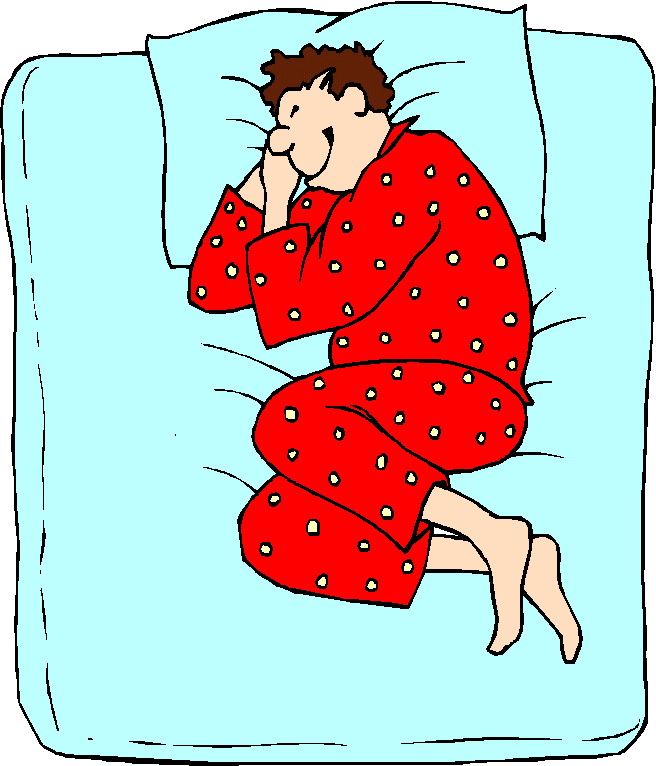 هنگام استراحت:
حرکات بدن 
 ضربان قلب  
تنفس 
 عرق کردن 
کاهش می یابد .
www.hamraft.blogfa.com
نرگس دهقانیان ناحیه یک اهواز
هماهنگی وتنظیم این دستگاه ها در بدن 
 

در شرایط مختلف چگونه انجام می شود؟
www.hamraft.blogfa.com
نرگس دهقانیان ناحیه یک اهواز
تنظیم دستگاه هاي بدن به

 دو صورت عصبي و

 شیمیایي ( هورموني )

 انجام مي شود
در این فصل با  :


ساختار و عملكرد دستگاه عصبي آشنا می شویم .
دستگاه  عصبی به طور کلی شامل 2 بخش است.
بخش مرکزي - بخش محیطی
بخش مرکزي : شامل مغز و نخاع است


 که مرکز کنترل فعالیت هاي

ارادي و غیرارادي بدن می باشند
www.hamraft.blogfa.com
نرگس دهقانیان ناحیه یک اهواز
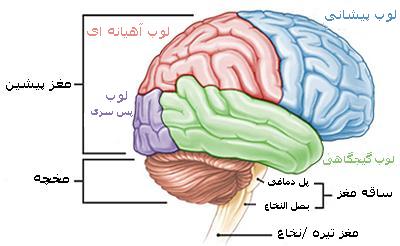 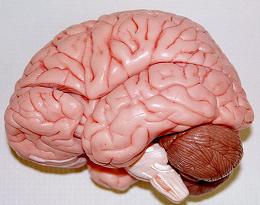 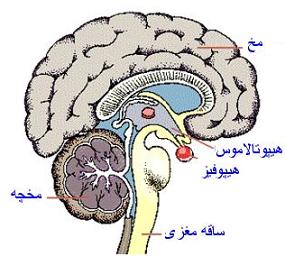 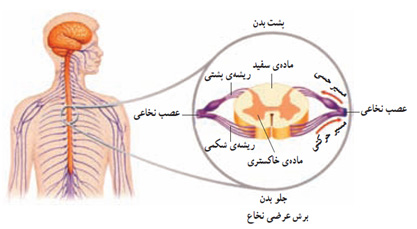 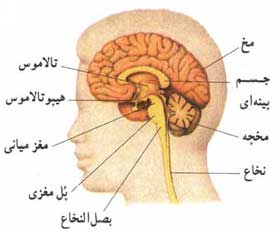 :بخش محیطی
شامل اعصابی است که تمامی قسمت هاي بدن را به بخش مرکزي
دستگاه عصبی یعنی مغز و نخاع مرتبط 
می کند
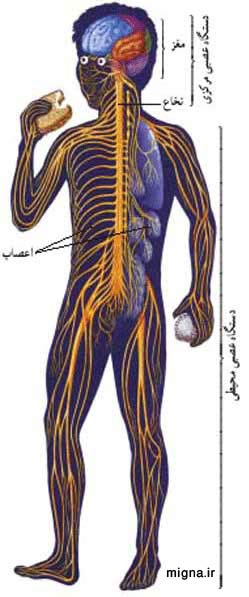 www.hamraft.blogfa.com
نرگس دهقانیان ناحیه یک اهواز
اعمال زیر را به دو دسته ی ارادی و غیر ارادی تقسیم کنید .
* فکر کردن 
 * راه رفتن 
مطالعه کردن   * 
بوییدن    * 
* لمس کردن  
 * تصمیم گرفتن
تنفس  * 
* پلک زدن
عطسه کردن * 
 *  خمیازه
اعمالی مانند : فکر کردن ، راه رفتن ، مطالعه کردن ، تصمیم گرفتن و ........
چون با اراده وخواست ما انجام می شوند به آنها فعالیت

. ارادی می گوییم
اعمالی مانند : پلک زدن ، عطسه ، سرفه و ریزش اشک که به صورت غیر ارادی و بدون تفکر انجام می شوند ، فعالیت های غیر ارادی
 یا اعمال انعکاسی نامیده می شوند .
www.hamraft.blogfa.com
نرگس دهقانیان ناحیه یک اهواز
ویژگی های اعمال انعکاسی:
بسیار سریع

بدون تفکر

حفاظت از بدن
وقتی ورزش می کنید با دخالت دستگاه عصبی ضربان قلب و تنفس زیاد می شود 

.انعکاس ها سریع نیست  تنظیم این فعالیت ها نیز غیر ارادي است ولی به اندازه
.
www.hamraft.blogfa.com
نرگس دهقانیان ناحیه یک اهواز
دهقانیان
چند نمونه ی  دیگر از انعکاس هاي بدن را نام ببرید و بگویید هر کدام چگونه به حفاظت از بدن کمک می کنند.